PECULIARITIES OF PRODUCING 48CA, 48TI, 52CR BEAMS AT THE DC-280 CYCLOTRON
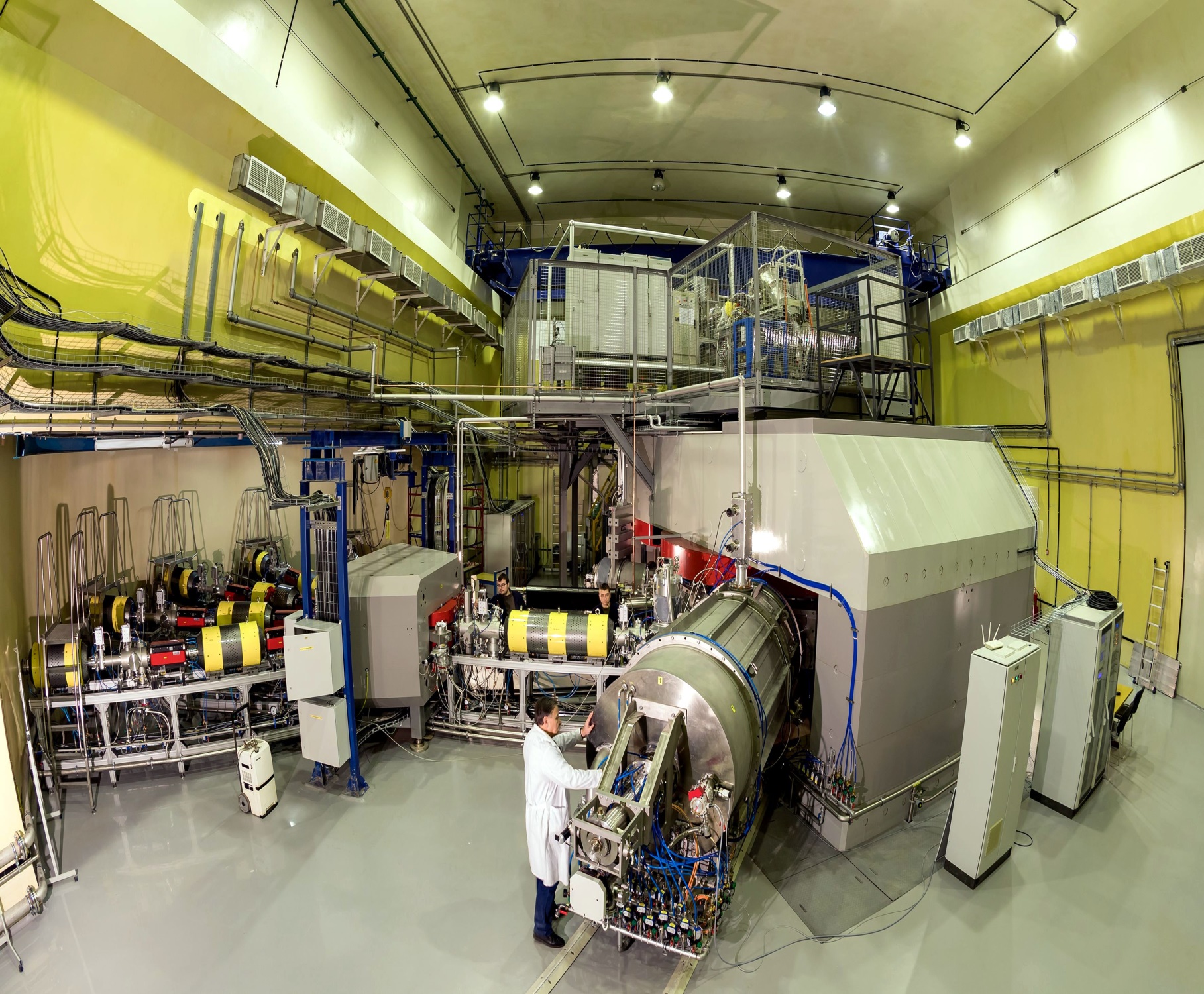 1
The first beam of 84Kr14 + ions in the DC-280 cyclotron was obtained on December 26, 2018.  and on January 17, 2019, the 84Kr14 + ion beam was extracted from the accelerator
Superheavy Elements (SHE) Factory – the Goals                 .
Experiments at the extremely low (σ<100 fb) cross sections:
Synthesis of new SHE in reactions with 50Ti, 54Cr ...;
Synthesis of new isotopes of SHE;
Study of decay properties of SHE;
Experiments requiring high statistics:
Nuclear spectroscopy of SHE;
Study of chemical properties of SHE.
To carry out the scientific program, the DC-280 has to provide the following parameters of ion beams:
2
3
DC-280 
Main Parameters
4
DC280. Parameters and Goals
5
DC-280 description
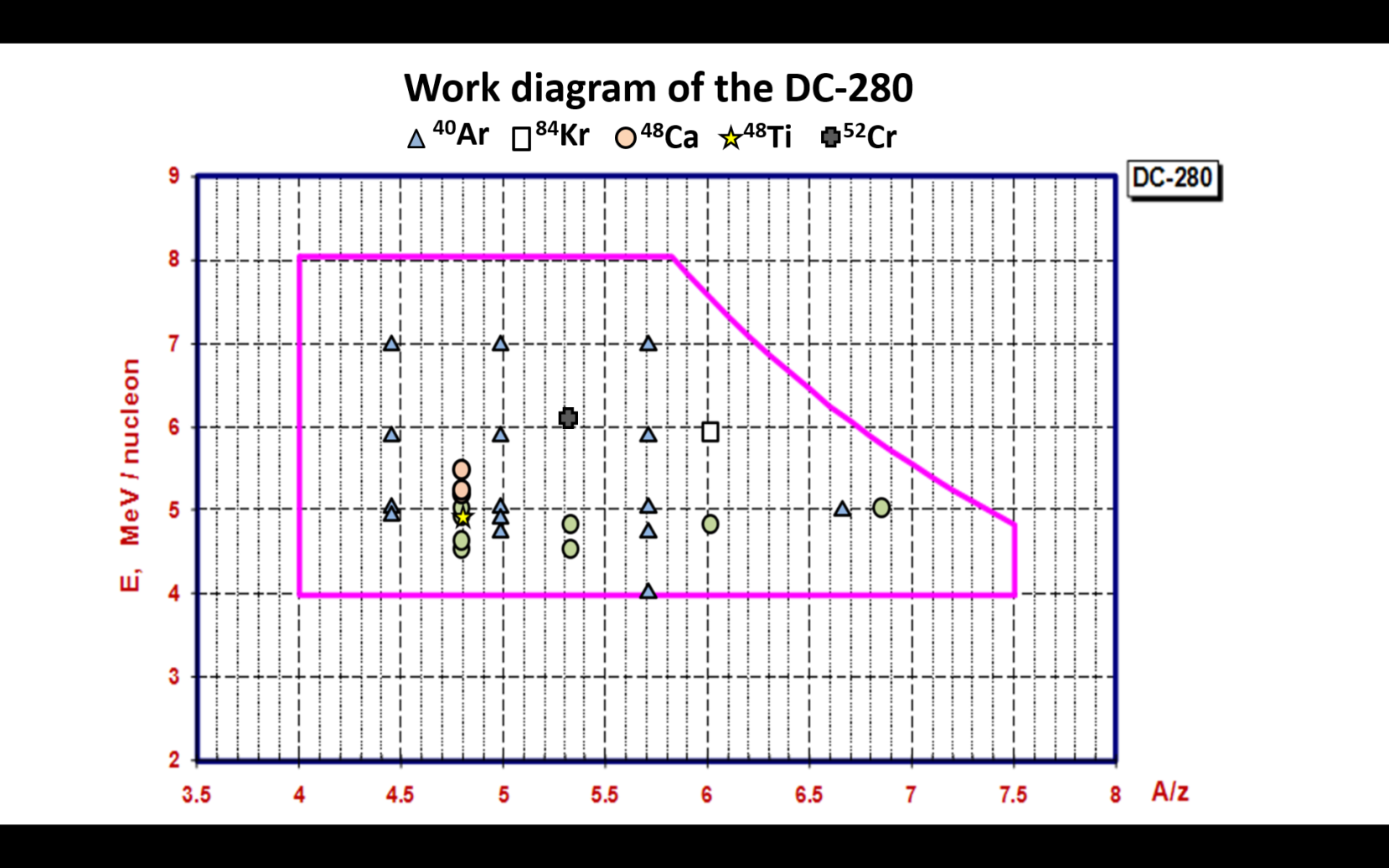 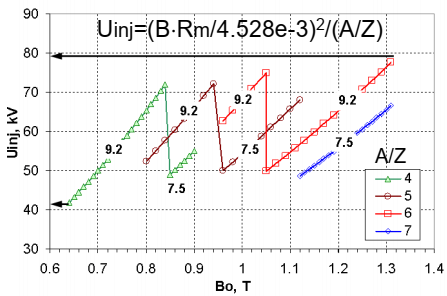 To ensure optimal injection conditions for all range of accelerated ions, two versions of the inflector type A and type B with two magnetic radii of 7.5 and 9.2 cm are used. 
Magnetic field Dependence of injection voltage.
The work diagram of DC-280 cyclotron with marks of tested regimes is presented on Fig.2. The cyclotron has shown reliable and highly effective work.
6
DECRIS-PM
 (14 GHz)
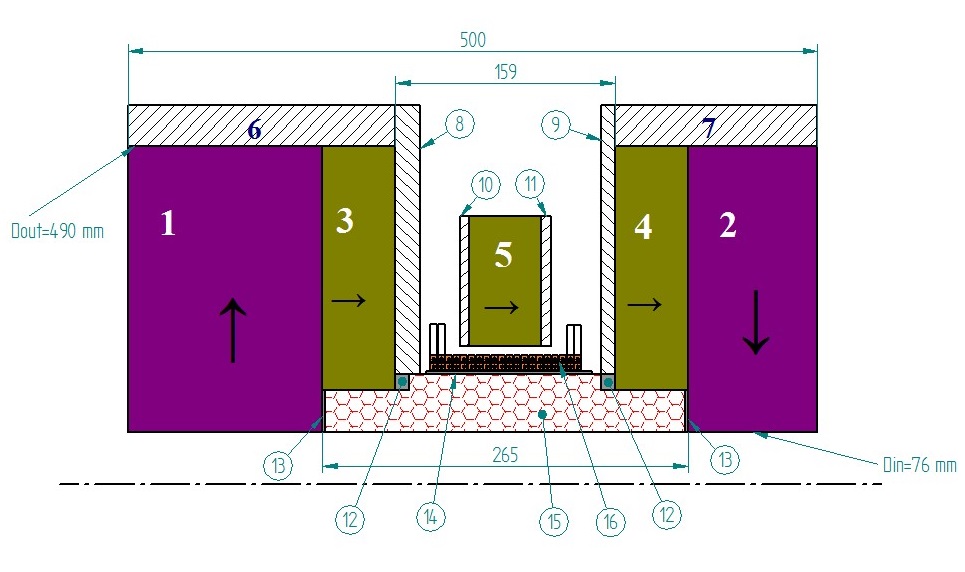 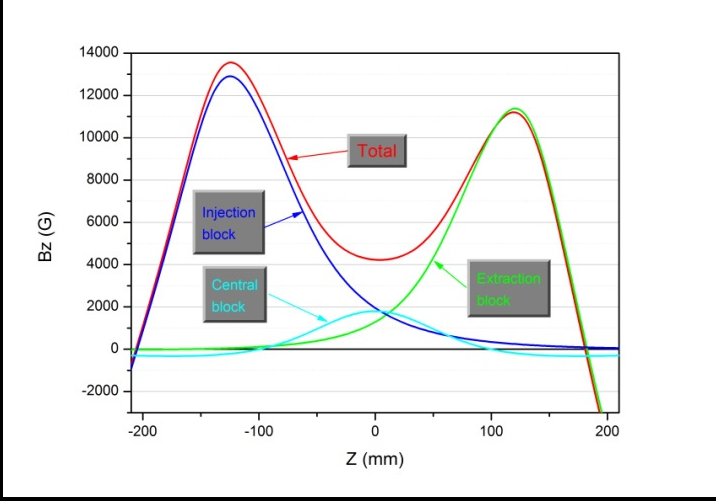 Magnetic structure of DERIS-PM. 
1÷5 – PM rings; 6. 7 – soft iron rings; 
8÷11 – soft iron plates; 
12÷14 - auxiliary elements; 
15 – hexapole; 16 – coil.
7
DECRIS PM Producing of 48Ca
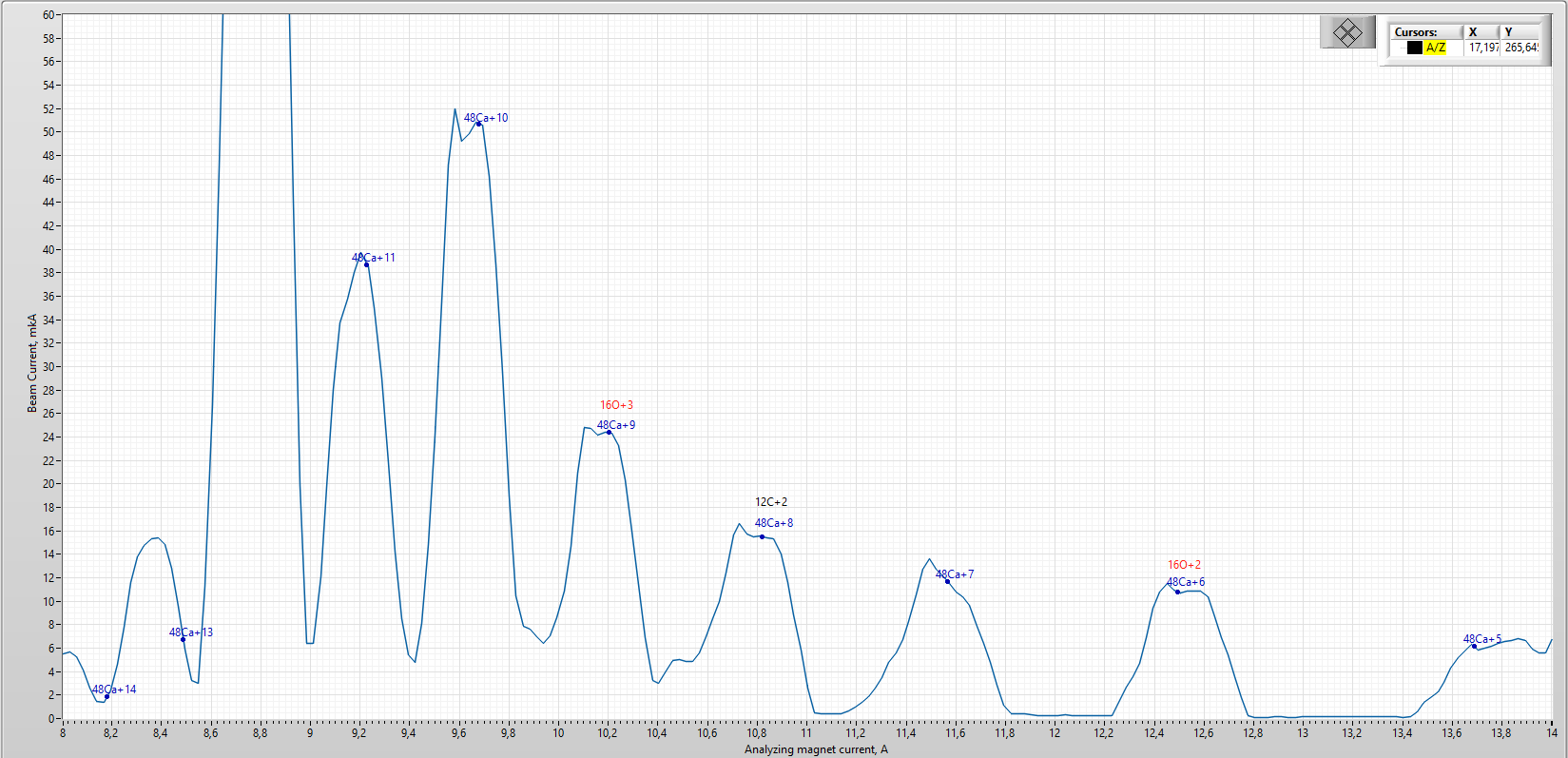 How we can see from the spectrum obtained from the ECR source, ions with charge +7, +10 don’t have impurities. Due to the lower consumption, 48Ca+10 was chosen for experiments on the synthesis of superheavy elements.
8
Producing of 48Ca
I,puA
Beam stability is about 1-3%.
Calcium consumption ~0,2-1,5 mg/h
9
Producing of 48Ca
The total efficiency of transporting the ion beam of 48Ca10+ from the vertical part of the injection to the transport channel is about 50%.
10
Producing of 48Ca
On the vertical, with an increase in the intensity from the ion source to 240 μA, we observed a deterioration of the beam transmission through the spherical deflector (Bender) from 94.22% at 150 μA to 79% at 240 µA, and the capture in acceleration decreased from 69% to 67%, respectively. This may be due to an increase in the space charge of the beam or the tuning of the accelerator as a whole.
11
Producing of 48Ti
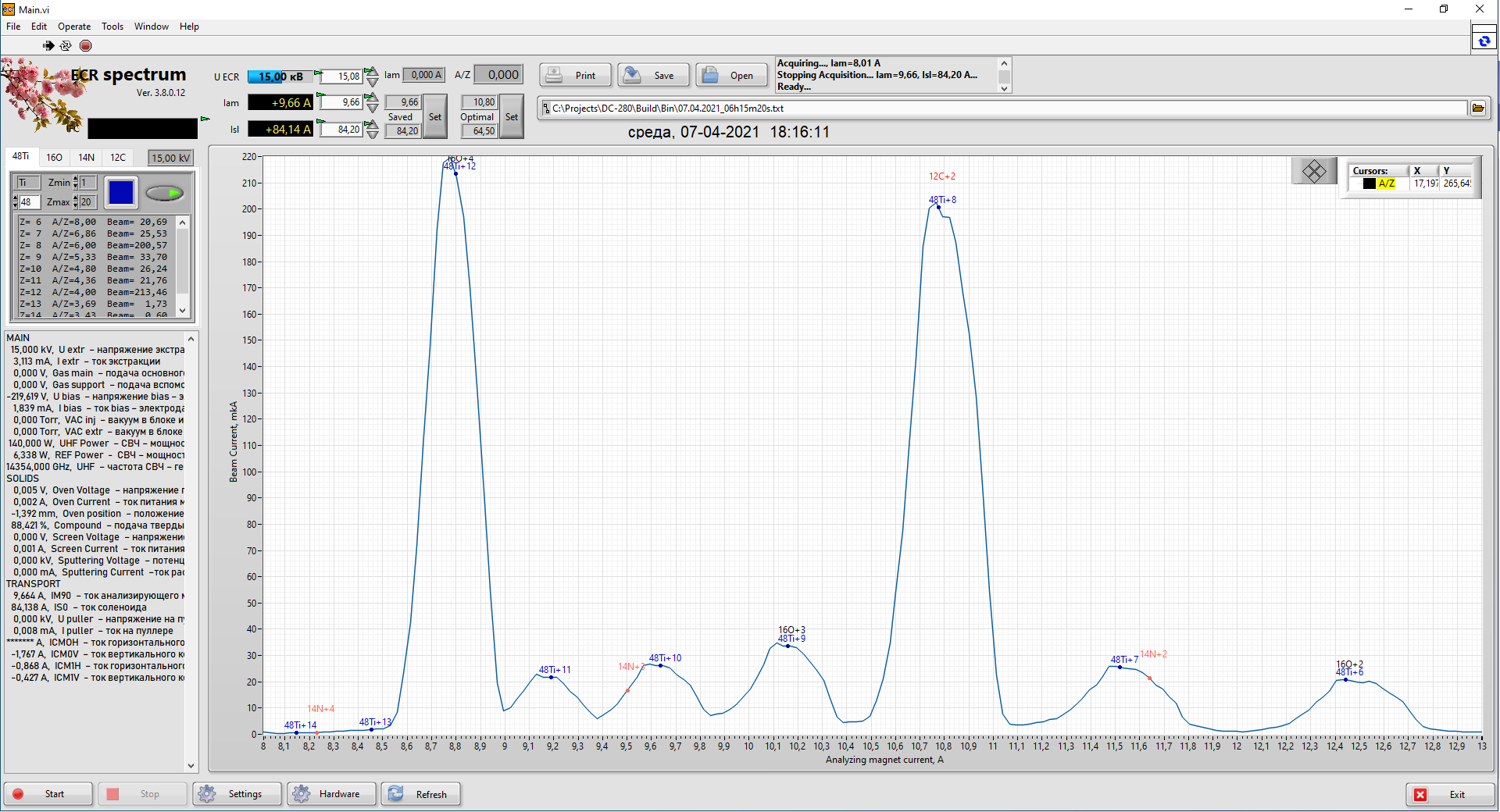 The ions of 48Ti with a charge of +7, +10 do not have impurities and we can use them in experiments on the synthesis of SHE.
Compound (CH3)5Ti(CH3)3.
12
Producing of 48Ti
The beam of 48Ti+10 from ECR source with intensity is about 2.5 pµA and 48Ti+7 with intensity is about 3.14 pµA were obtained and accelerated with intensity 1,0 pμA and 0,93 pμA respectively. The total efficiency of transporting the ion beam of 48Ti10+,7+ from the vertical part of the injection to the transport channel is about 40-45%.
13
Producing of 52Cr
The ions of 52Cr with a charge of +7, +8, +10 do not contain impurities, but we cannot accelerate ions with a charge of +7 and +8 to the energy required for the experiment.
C10H10Cr
14
Producing of 52Cr
The beam of 52Cr+10 from ECR source with intensity is about 6,3 pµA and accelerated with intensity 2,6 pμA. We can see, that efficiency of acceleration worsen then we increase power input to ECR source. 
The total efficiency of transporting the ion beam of 52Cr10+ from the vertical part of the injection to the transport channel is about 50%.
15
CONCLUSION
The beams of 48Ca7+,10+,48Ti+7,+10 and 52Cr10+ were accelerated and extracted from the DC-280 to the beam transport channel. 
Maximum intensity of accelerated 48Ca ion beam is 10,6 pμA and 7,1 pμA were extracted. 
The efficiency of acceleration for 48Ca is about 50 %. The beam is given to the GNS-2 experimental setup for a series of test experiments. 
The beams of accelerated 52Cr10+ and 48Ti7+,10+ ions with intensity 2,6 pμA and 1 pμA respectively were extracted from the DC-280 to the beam transport channel. 
The efficiency of acceleration for 52Cr10+ and 48Ti7+,10+ is about 40-50 %.
For the the ion beam of 48Ti and 52Cr the intensity is limited by ion current from ECR source. We work to improve of the method of ion production and optimize the ECR source work mode.
16
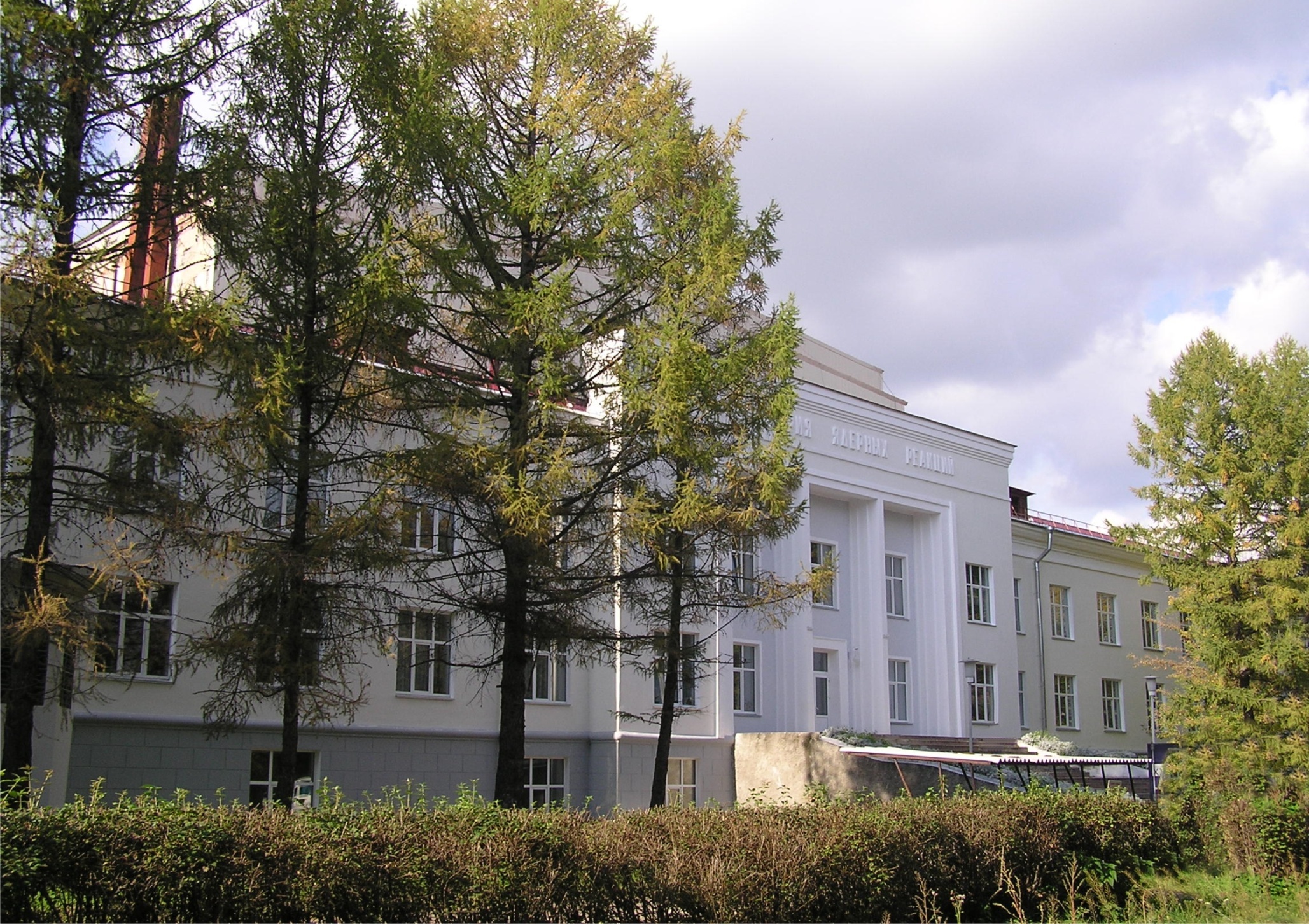 THANKS
FOR YOUR
ATTENTION !
Flerov Laboratory of Nuclear Reactions , JINR